Gamify
But Use Your Powers for Good Not Evil
Valary Oleinik
valary.oleinik@weil.com
Footer / document number goes here
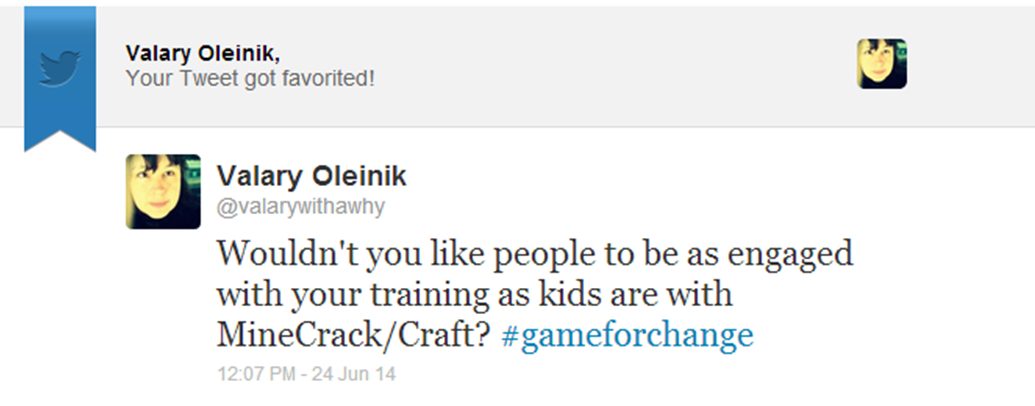 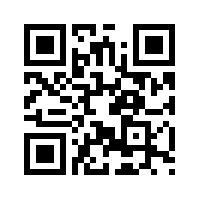 http://about.me/valary
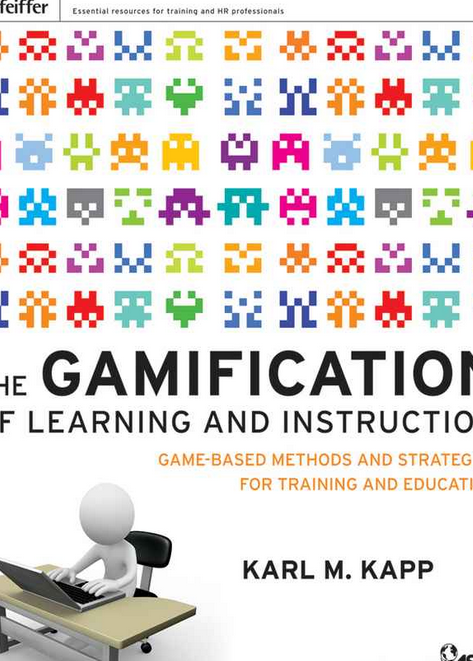 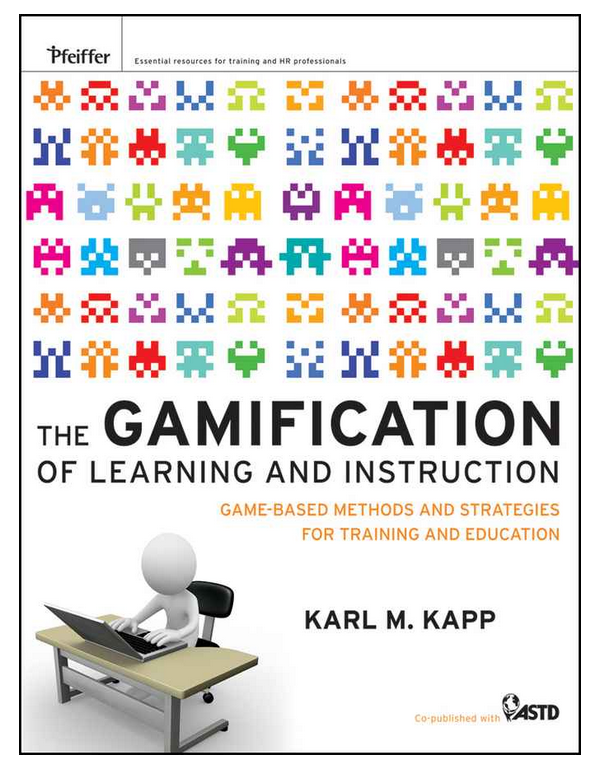 “	Gamification is using game-based mechanics, aesthetics and game thinking to engage people, motivate action, promote learning, and solve problems.”
http://karlkapp.com/books/
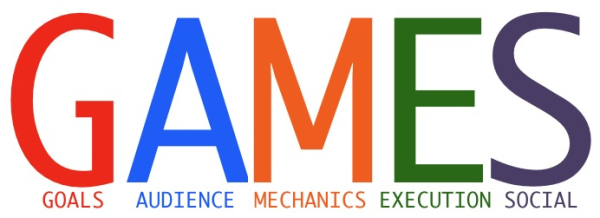 http://meetingchange.wordpress.com/2013/01/23/gamification-framework-for-meetings/
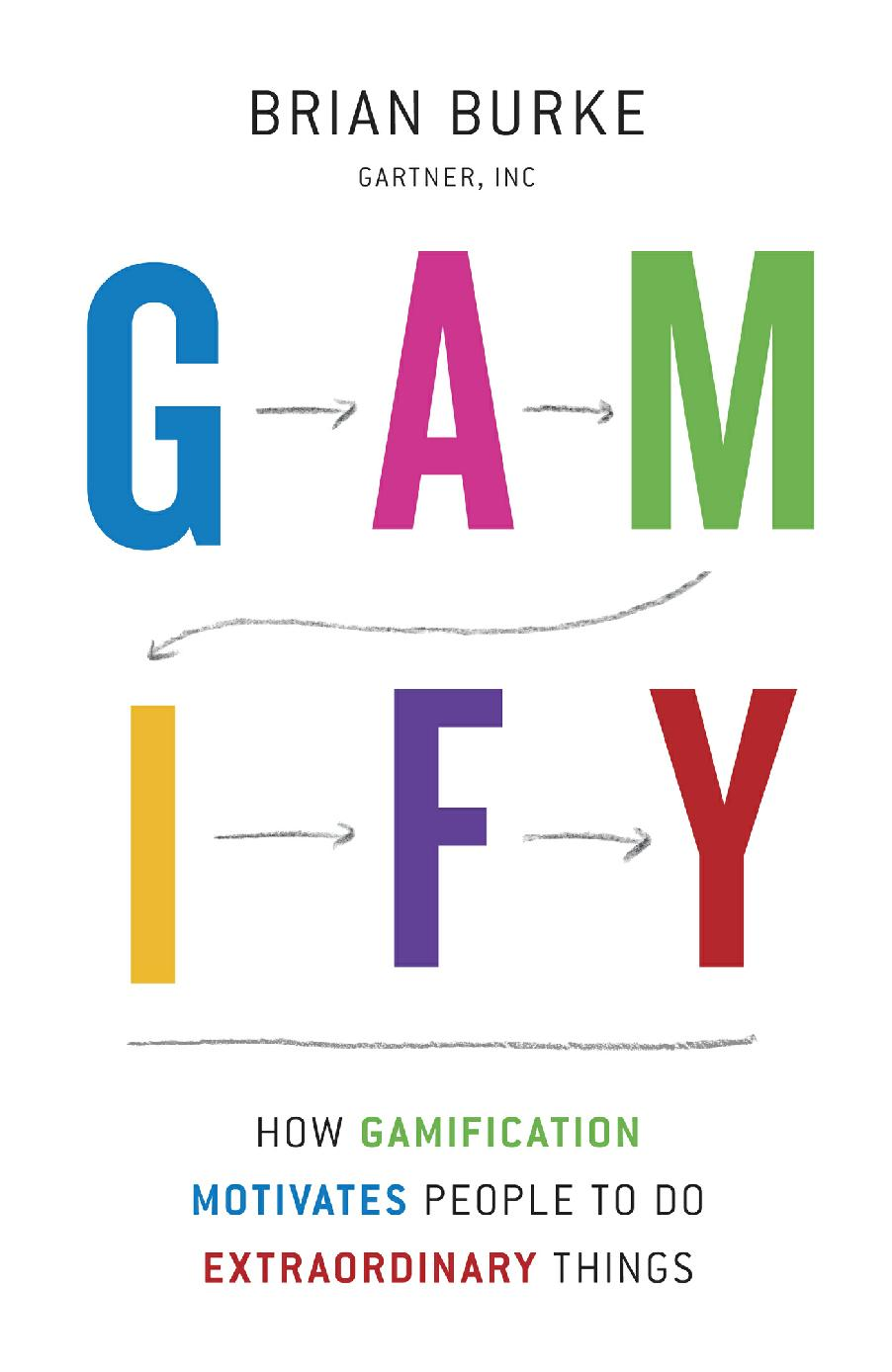 “If a business can identify the goals it shares with its audience or provides its audience with goals that are meaningful to them….”
http://www.gartner.com/it/products/research/media_products/gamify/index.jsp
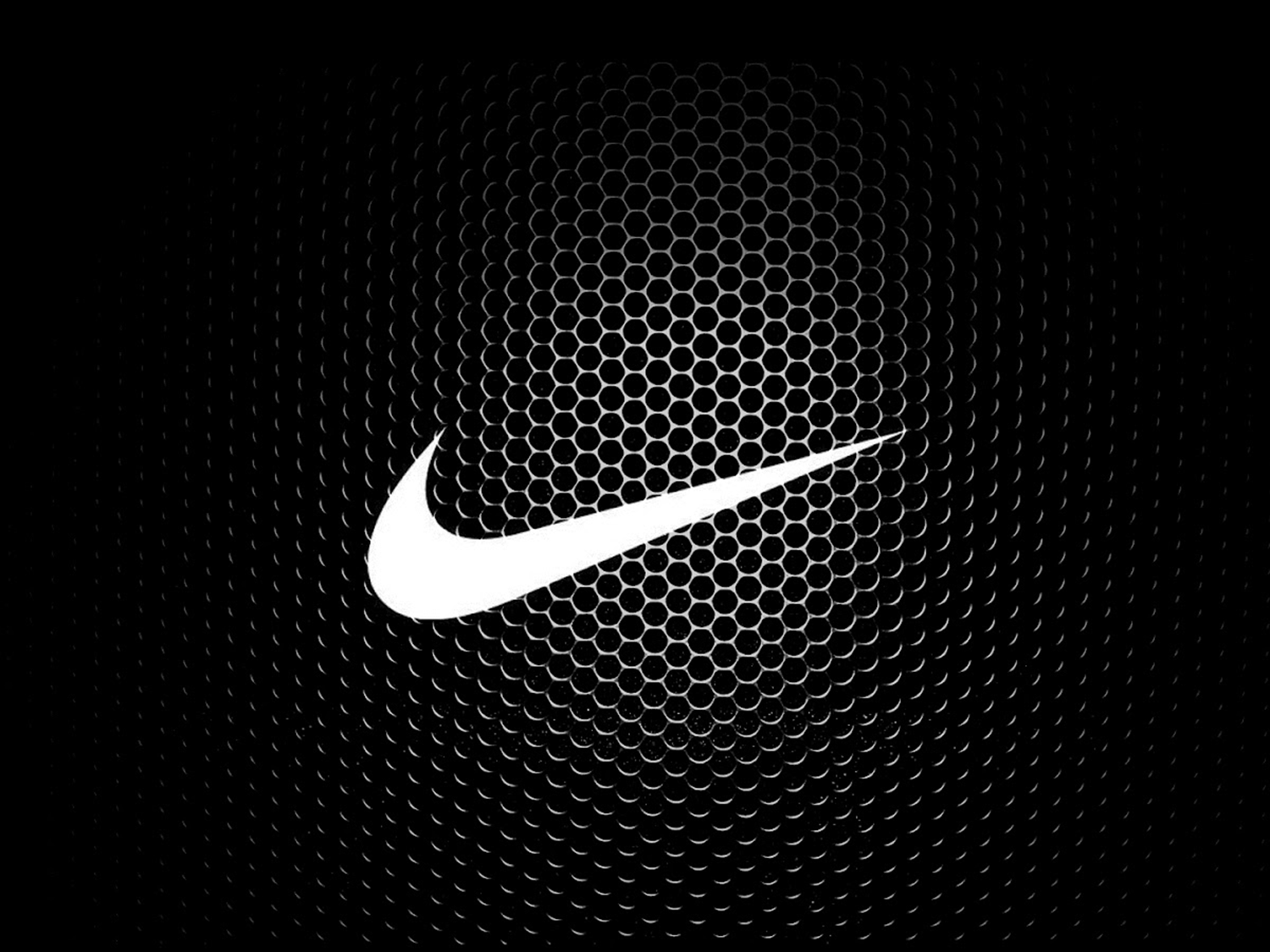 Nike+ FuelBand launches in 2012
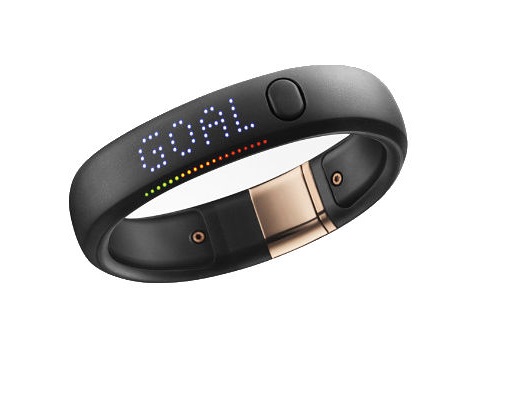 Within 2 years, over 400 billion points earned; equivalent of 44 million marathons
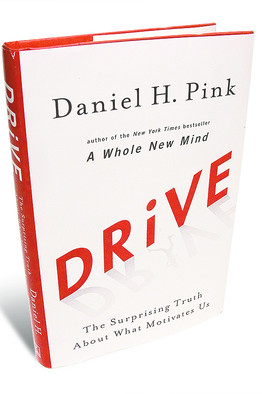 “When money is used as an external reward … the subjects lose intrinsic interest … can reduce a person’s longer-term motivation….”
http://www.danpink.com/books/drive
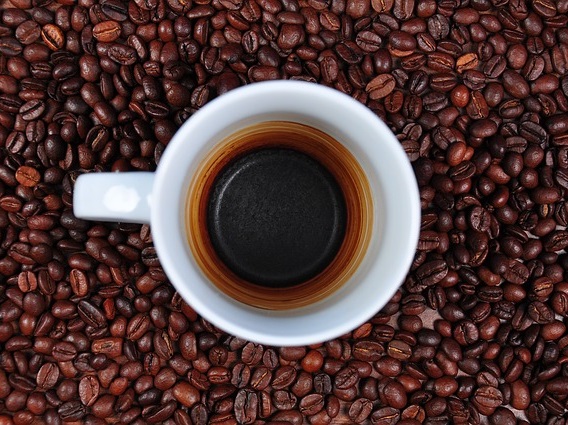 Like caffeine, extrinsic wears off
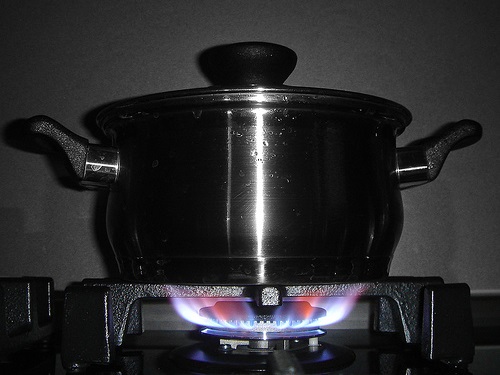 Motivated, Productive and Happy
Autonomy
Mastery
Purpose
Connected
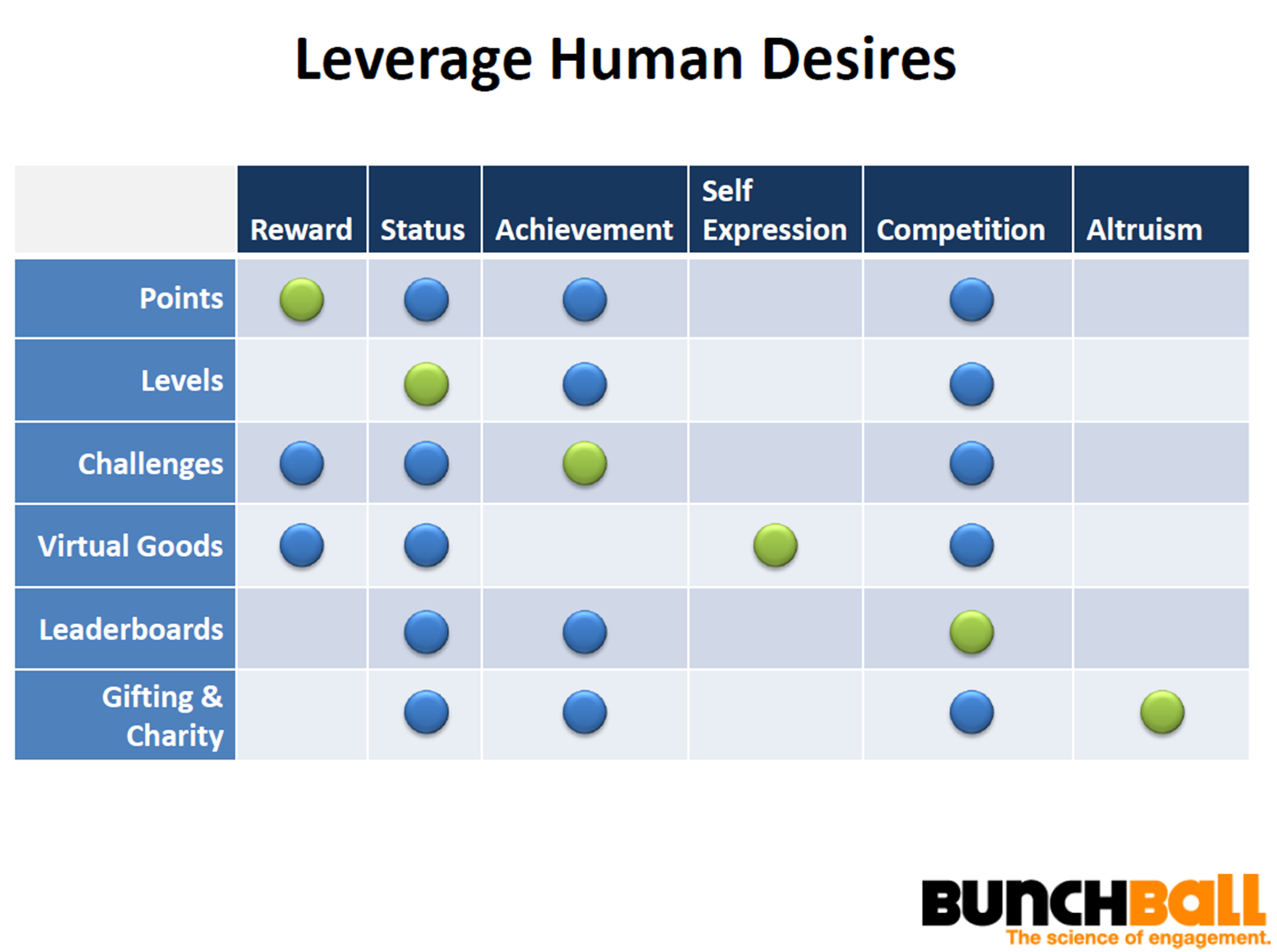 http://www.bunchball.com/resources
LinkedIn Is Gamified?
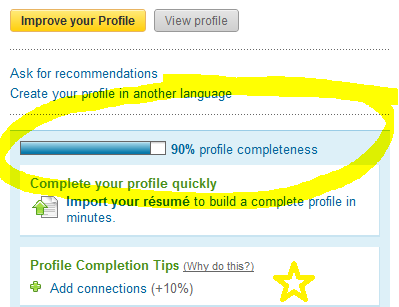 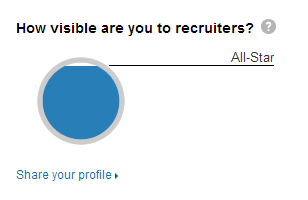 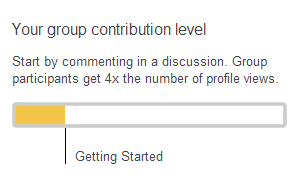 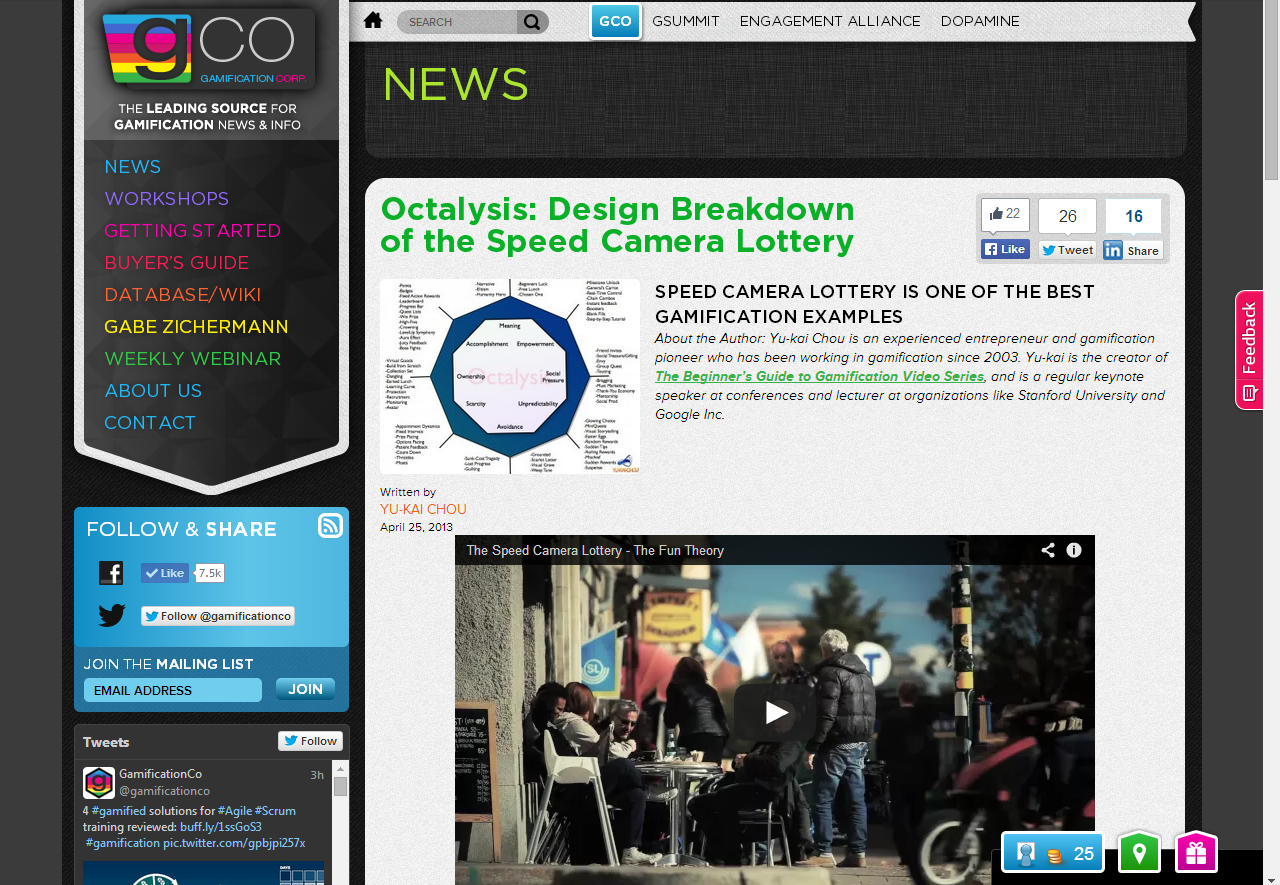 gamification.co
http://www.gamification.co/
Peer Appreciation Game from DueProps
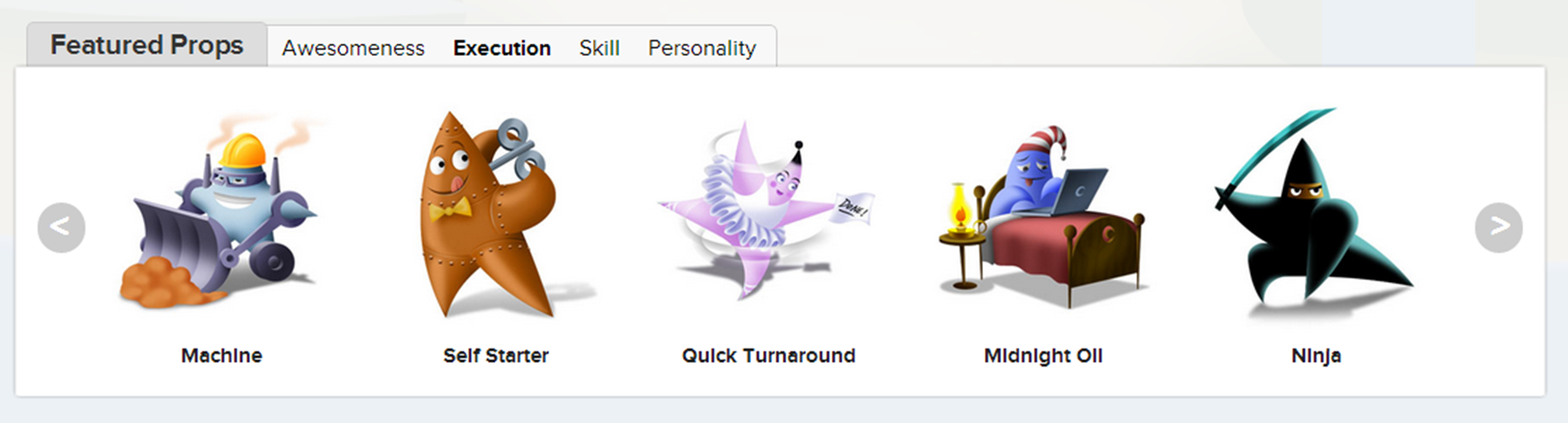 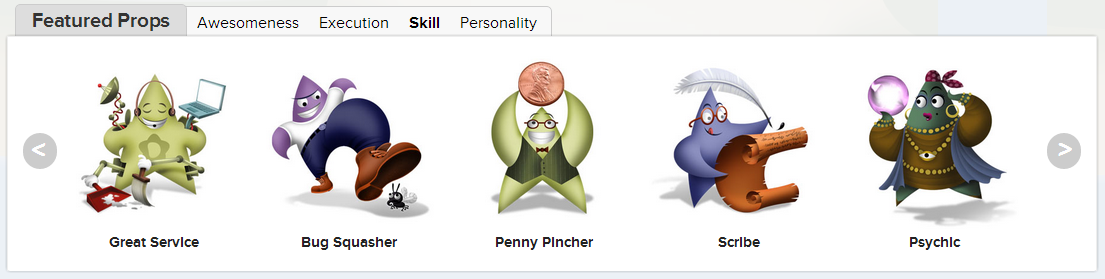 https://dueprops.com/
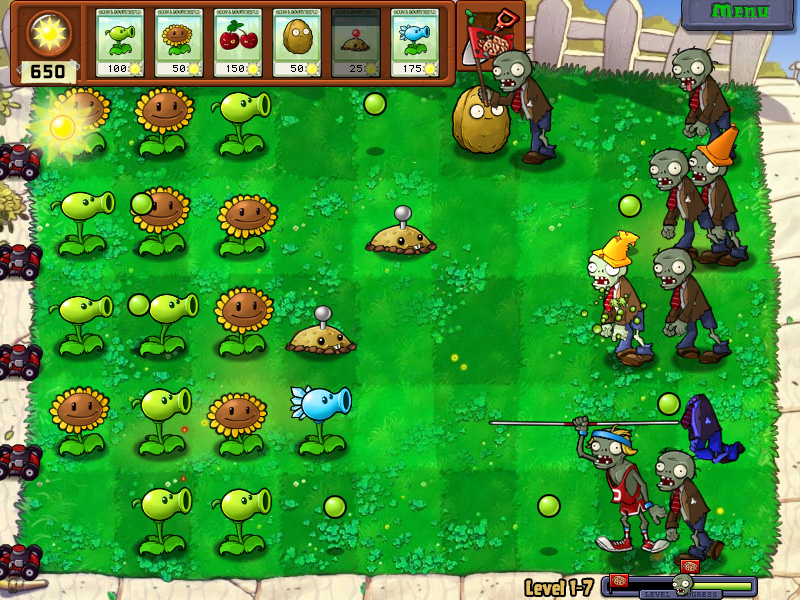 Play to learn … and have fun
Microsoft Word Training
X
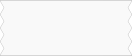 2
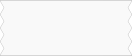 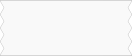 3
1
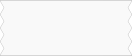 5
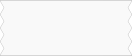 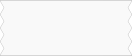 6
4
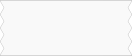 8
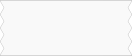 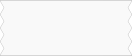 9
7
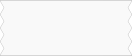 10
Phone Training
O
X
X
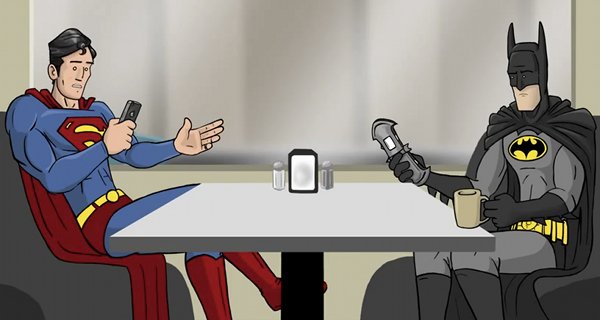 LMS Training
O
X
O
X
X
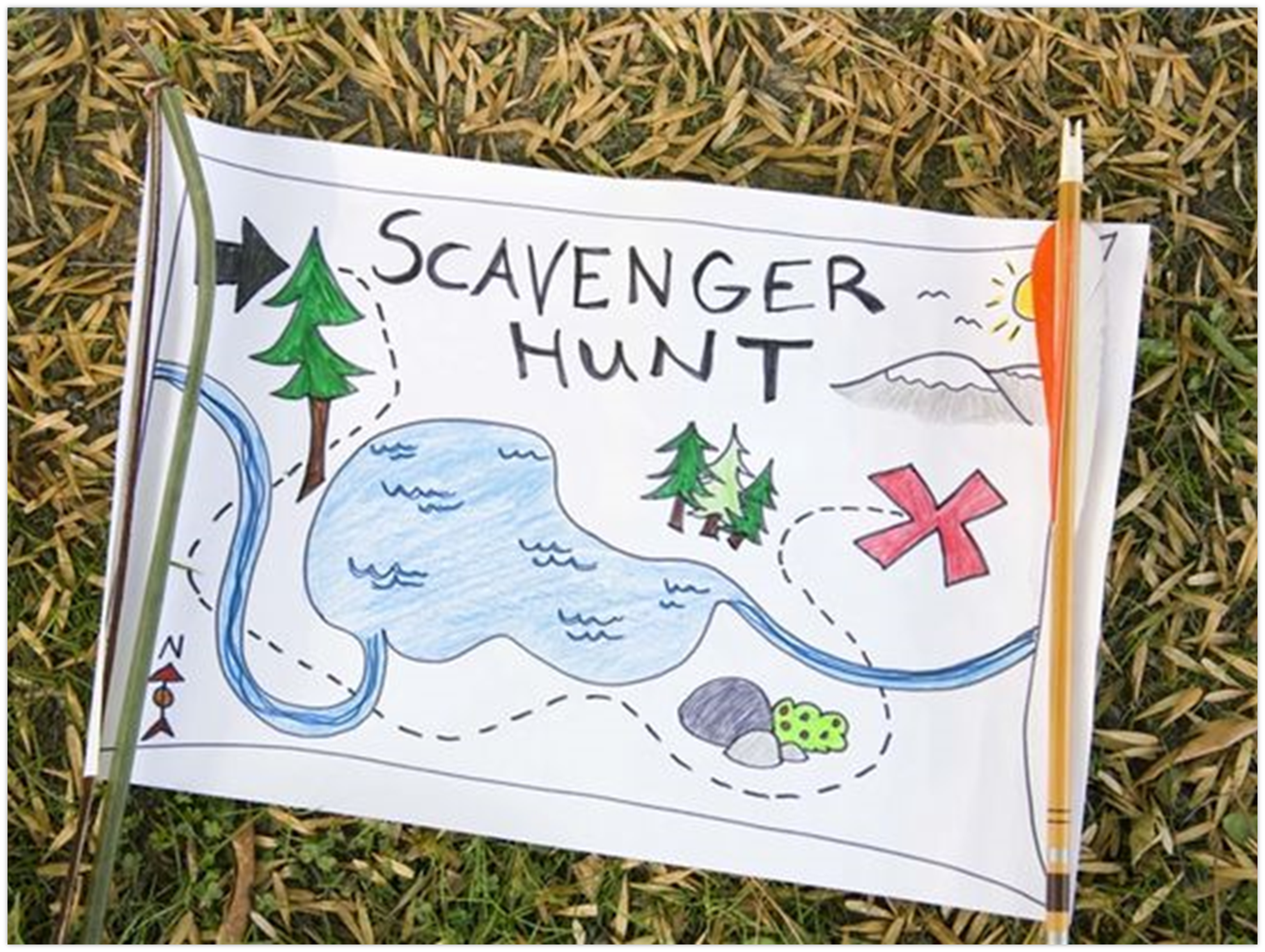 Search events
Register for class
Access knowledge bank
Launch modules
View transcript
Customer Service Training
X
O
X
O
X
O
X
Exploring Our Customer Service Universe:Moving Beyond Expectations
Player Engagement Model
Collaborative
Intrinsic
Multiplayer
Campaign
Emergent
Competitive
Extrinsic
Solitary
Endless
Scripted
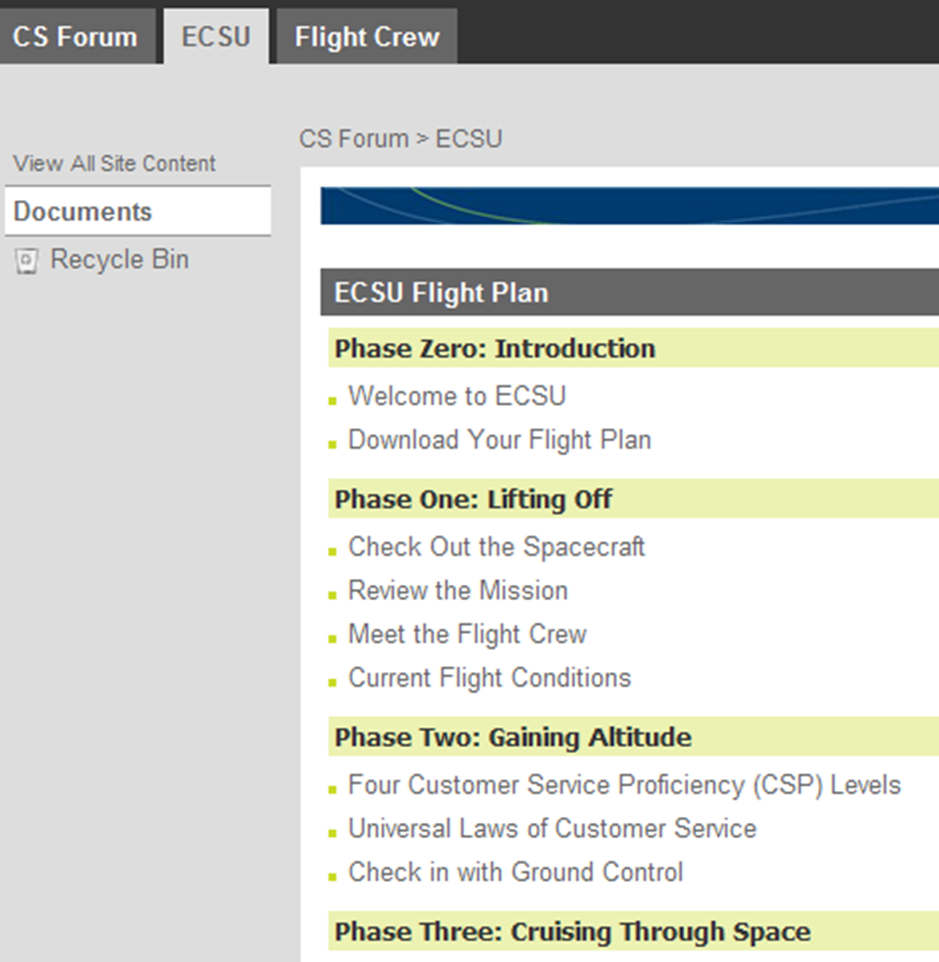 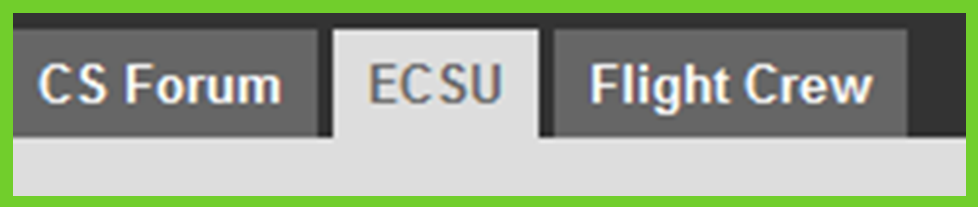 Leaderboard
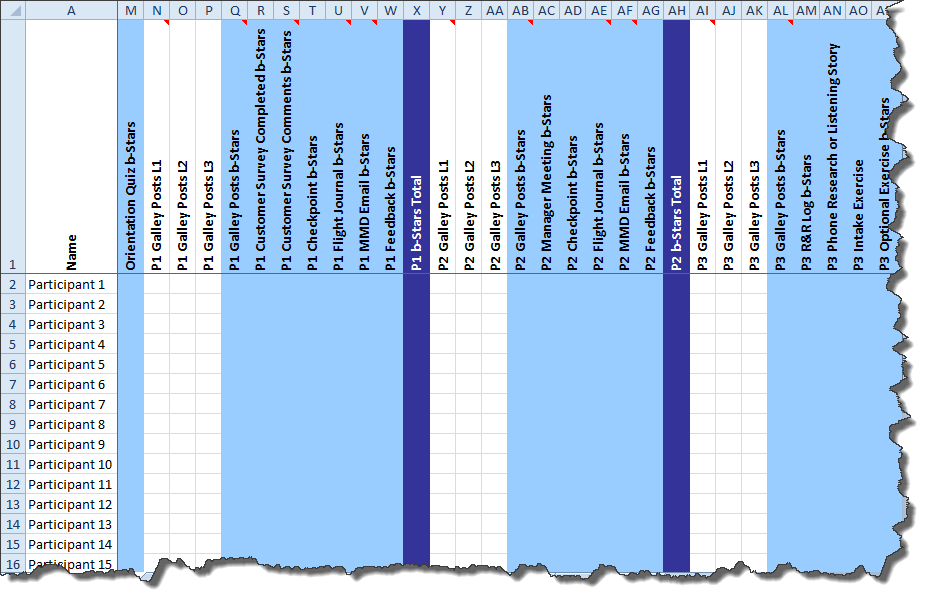 Discussion Posts
Completed Activities
Make My Day emails
Sponsor Progress Page
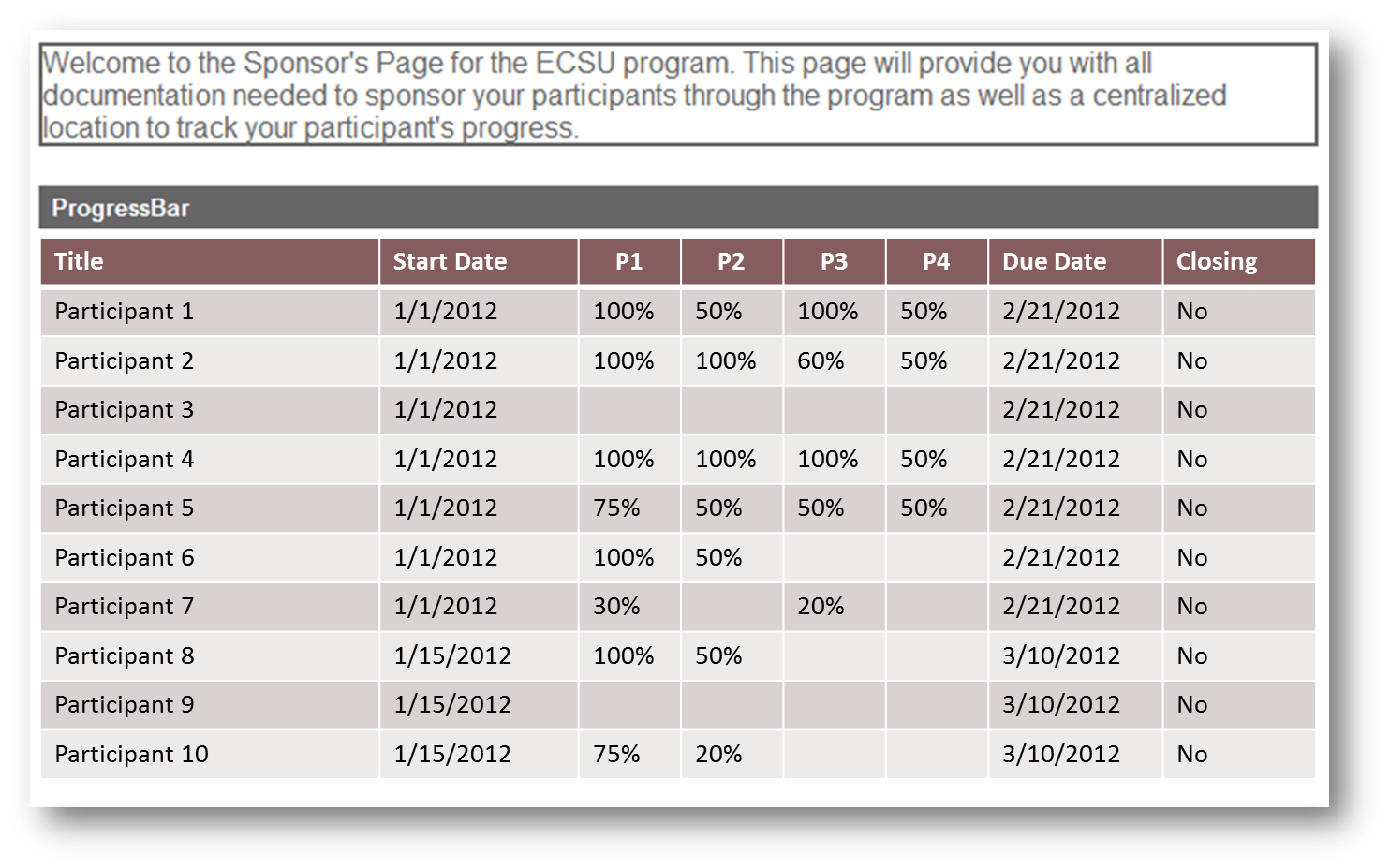 5 Takeaways
Know your goals
Know your audience
Add value not work
Start small
Have fun
So What Do You Think?
Valary A Oleinik
valary.oleinik@weil.com
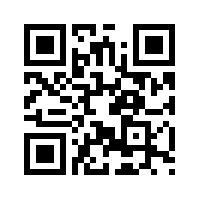 Footer / document number goes here